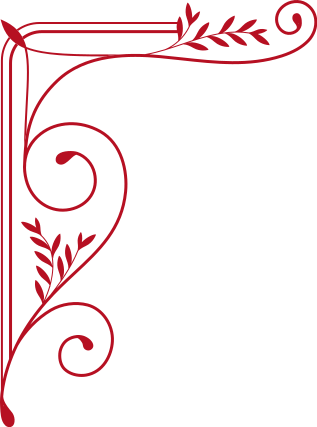 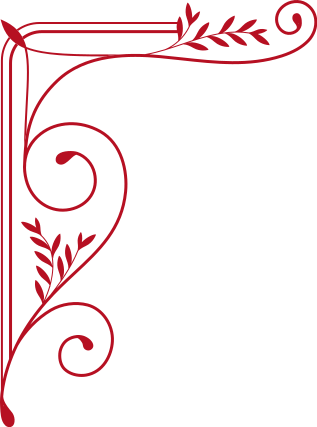 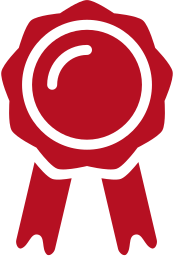 CERTIFICATE
OF SCHOLARSHIP
This is to certify that
Connor Hamilton
Lorem donec massa sapien faucibus et molestie ac feugiat sed lectus vestibulum mattis ullamcorper velit sed ullamcorper morbi tincidunt  rnare massa eget egestas purus viverra accumsan in nisl nisi scelerisque eu ultrices.
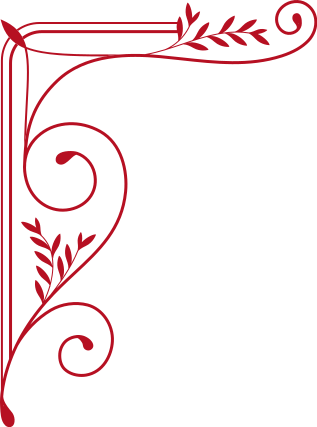 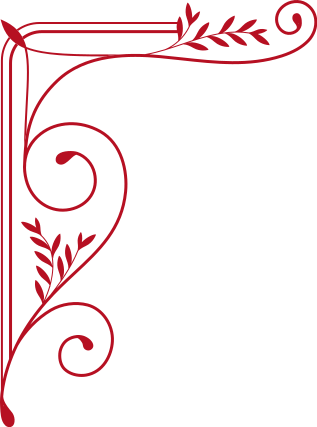 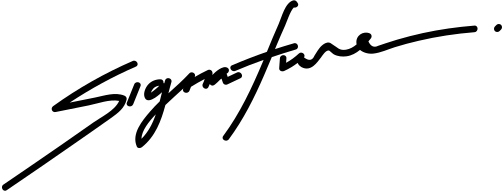 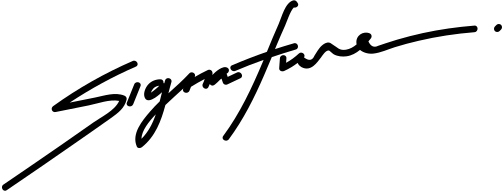 Curriculum Dean
School Director
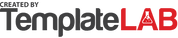